The Opdc Missense Mutation of Pax2 Has a Milder Than Loss-of Function Phenotype
Sally H. Cross, Lisa McKie, Katrine West,  Emma Coghill, Jack Favor, Shoumo Bhattacharya, Steve Brown and Ian Jackson 
Human Molecular Genetics, 2011, Vol. 20, No. 2 Pages 223-234



			Yvonne Gicheru
Outline
Background : Pax2 and associated defects

Objectives : characterization of Optic disc Coloboma (Opdc) mutation

Experimental methods and results

Conclusion

Future research/Critique
Pax2 (Paired Box 2)
Member of PAX family of transcription factors (9)
Conserved DNA-binding paired box domain, 11 exons, 417aa
2 structurally independent subdomains each with 3 α-helices
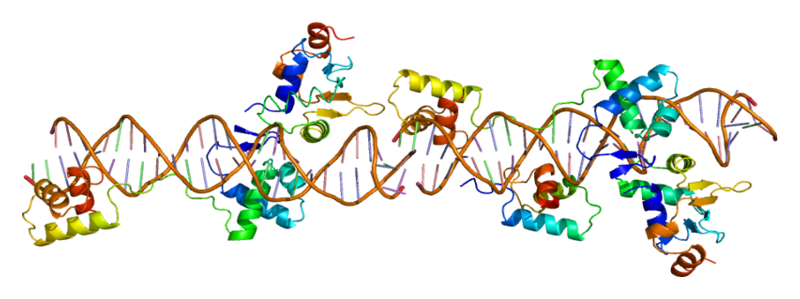 [Speaker Notes: Pax2 is human homologue of Drosophila’s prd gene
Pax6 is considered a master control gene for eyes and sensory organs and neural and epidermal tissues
Transcription factors recognize and bind to promoter regions helping the RNA poly to know where to bind. (TATA, GC, CAAT boxes)
Pax2 binds to target promoters which allows transcription of embryologically crucial genes]
Pax2 roles and mutation effects
Critical roles in eye, CNS and urogenital development. Possible role in kidney development

Mutations are usually loss of function mutations

Defects in heterozygotes include:
 	1. renal hypoplasia 
	2. optic disc colobomas 
	4. cerebellar malformation
	5.  inner ear defects
	6. significant degree of lethality

Homozygotes die from renal agenesis
Opdc Missense Mutation
Induced point mutation with ENU
Missense mutation- I40T ( T-to-C transition)
Located in first helix(arrow) of exon 2
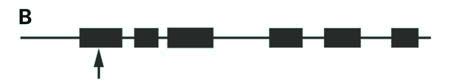 [Speaker Notes: - Schematic diagram of pax2 paired domain]
Steps in characterization
Steps in characterization
[Speaker Notes: - Recombinant proteins produced in E.coli
- CMV promoter drives stable constitutive expression and the plasmid vector has a flag that allows detection and purification of the protein]
Identification of mutation
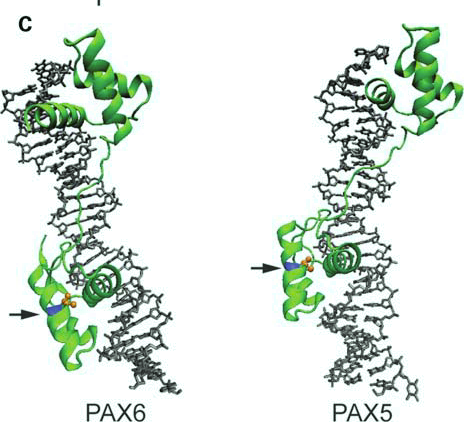 Arrow points to Ile in 1st helix and doesn’t interact with DNA binding site
Experiments and results
Identify position and type of mutation
	- missense mutation, I40T
Cross Opdc mutant into C57BL/6J and C3H
Crossing Opdc mice with WT
Table 1. 
Mice or embryos wild-type, homozygous or heterozygous for the 
Opdc mutation on two genetic backgrounds
Crossing Opdc mice with WT
Table 2. 
Kidney mass as fraction of total embryo mass of E18.5 embryos wild-type or 
heterozygous for the Opdc mutation in two strains
Crossing Opdc mice with WT
Table 3. 
Glomeruli counts in wild-type and heterozygous mice in C57BL/6J 
(at E18.5) and in C3H
Experiments and results
Identify position and type of mutation
Cross Opdc mutant into C57BL/6J and C3H
	- C57 background has more defects compared to the C3H
Crossing heterozygous mutants and analyzing offspring
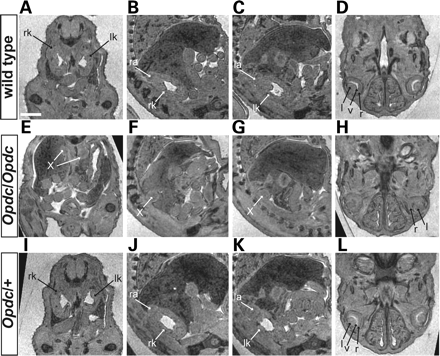 [Speaker Notes: Figure 2. Opdc causes renal agenesis and developmental retardation of eyes. MRI of the kidneys and eyes of E15.5 embryos. (A–C) Transverse and sagittal sections showing the left and right kidneys (lk and rk) and left and right adrenals (la and ra) in a wild-type embryo. (D) Transverse section showing the eye structures including lens (l), vitreous (v) and retina (r) in a wild-type embryo. (E–H) Corresponding sections through a Pax2Opdc/Opdc embryo, showing that the kidneys are absent. The bilateral structure ‘X’ may be an adrenal. The eyes are poorly developed, with the vitreous not clearly seen in any section. (I–L) Corresponding sections through a Pax2Opdc/+ embryo which looks normal. Scale bar = 50 U (1250 µm).]
Phenotype- crossing Pax2 Opdc/+ Semicircular canals
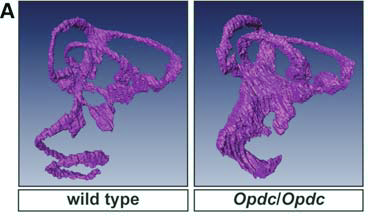 Phenotype- crossing Pax2 Opdc/+ optic disc
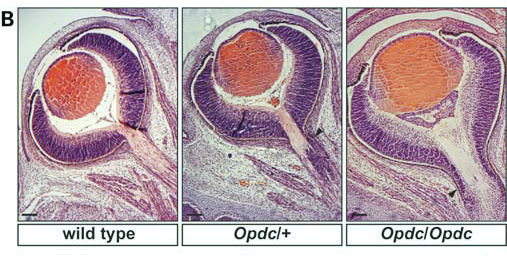 Phenotype- crossing Pax2 Opdc/+ cerebellum formation
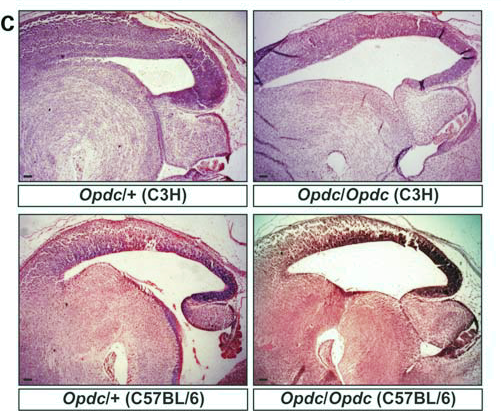 Experiments and results
Identify position and type of mutation
Cross Opdc mutant into C57BL/6J and C3H
Crossing Opdc heterozygous mutants and analyzing offspring
	- renal agenesis, inner ear malformation and optic disc 	defect in homozygous Opdc mutants
	- no effect of mutation on kidney development in 	heterozygote
	- slight optic disc defect on heterozygote
	- No effect of mutation on cerebellar formation
DNA binding properties using bandshift analysis
DNA binding propertiesPax2Con and e5
Pax2Con- high affinity binding sequence
e5 – less favorable binding sequence
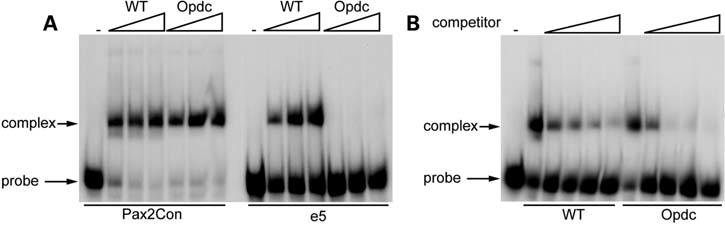 [Speaker Notes: Used regular non denaturing polyacrylamide gels
E5- target site of drosophila prd gene]
DNA binding properties
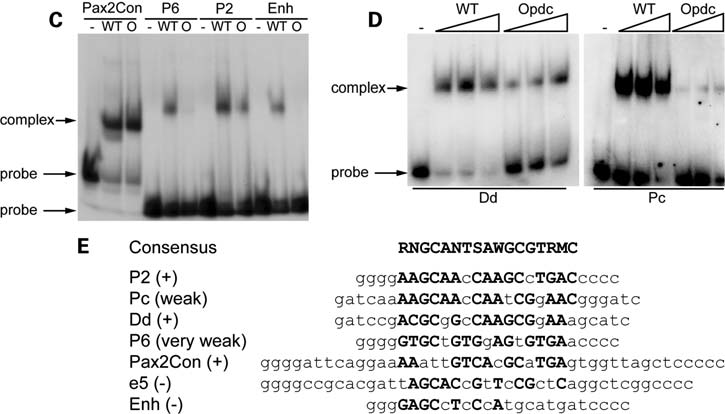 E- pax2 binding sequences
Experiments and results
Identify position and type of mutation
Cross Opdc mutant into C57BL/6J and C3H
Crossing Opdc heterozygous mutants and analyzing offspring
DNA binding properties using bandshift analysis
	- Opdc binds to some target sequences and this less 	strongly than the WT
Transactivation of luciferase reporter gene under Pax2 target sequence using CMV constructs transfected into NIH3 fibroblast cells
Transactivation of reporter gene with PRS4
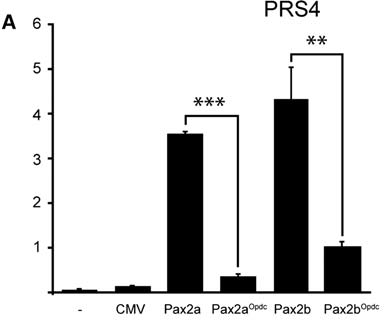 Transactivation of reporter gene with RET680
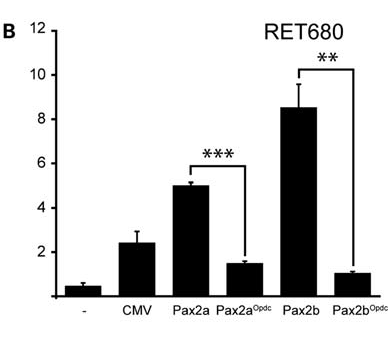 Transactivation of reporter gene with Pou3f3
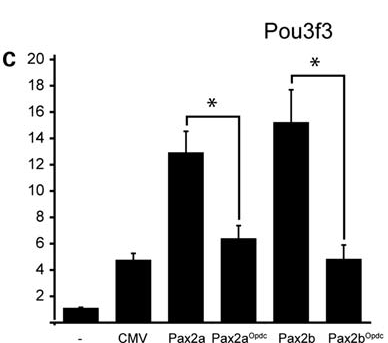 Experiments and results
Identify position and type of mutation
Cross Opdc mutant into C57BL/6J and C3H
Crossing Opdc heterozygous mutants and analyzing offspring
DNA binding properties using bandshift analysis
Transactivation of luciferase reporter gene under Pax2 target sequence using CMV constructs transfected into NIH3 fibroblast cells
	- Opdc shows considerably less transactivation compared 	to WT
Measuring transcription of downstream genes
Transcription levels of Wt1
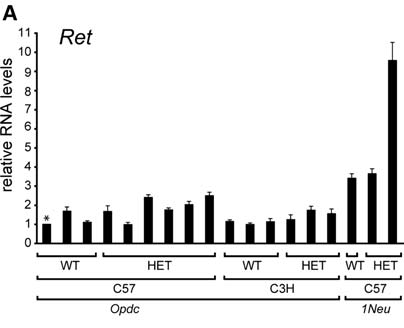 Transcription levels of Ret
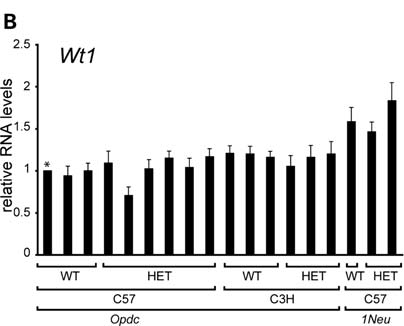 Experiments and results
Identify position and type of mutation
Cross Opdc mutant into C57BL/6J and C3H
Crossing Opdc heterozygous mutants and analyzing offspring
DNA binding properties using bandshift analysis
Transactivation of luciferase reporter gene under Pax2 target sequence using CMV constructs transfected into NIH3 fibroblast cells
Measuring transcription of downstream genes
	- No sig difference between WT and mutant in transcript 	levels of target genes
Conclusion
Milder than loss of function phenotypes were observed in the Opdc mutation

The mutant Pax2 protein is still able to bind target DNA and transactivate reporter genes but with reduced efficiency

Genetic background effects cause different phenotypes in mice and humans- modifier genes which affect penetrance, dominance and expressivity

Pax2 could be a candidate gene for colobomas without renal defects
Future Research
Identification of modifier genes would help shed light on why there are differences in phenotypes in different strains- their mechanisms would also be informative, gene targeting…

Pax2 and Pax6 interact warranting a screening of patients with coloboma defects but no Pax2 mutations

Pax2 may be a good candidate gene for screening patients with coloboma defects alone- results in this paper showed a pax2 mutation without apparent renal defects
Critique
Loss of function mutation images would have been useful for comparison with Opdc mutants-instead of simply mentioning that there are similarities

Activation by CMV construct alone was not addressed though mentioned and considered

Relative RNA increase with a loss of function mutation seemed relatively high and counter to previous results Fig 5B and 6A- no explanation given for counter results

Units for glomeruli count not provided
Questions?